به نام خدا
نخستین همایش ملی برنامه ریزی و توسعه گردشگری « توسعه و تسهیل زیارت و گردشگری»
عنوان مقاله کافی و گویا   باشد( B Titr ۴۳.۱ پررنگ) 
نام خانوادگی ارائه دهنده،‌نام ارائه دهنده1؛ نام خانوادگی مولف دوم،‌ نام مولف دوم2، .... (B Nazanin ۳۵.۳ پررنگ)
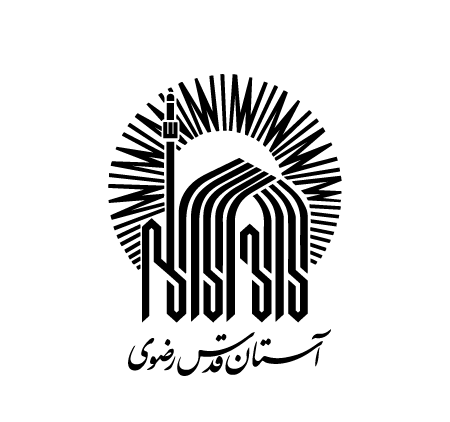 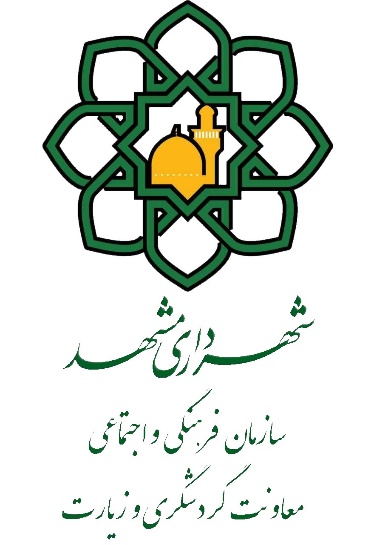 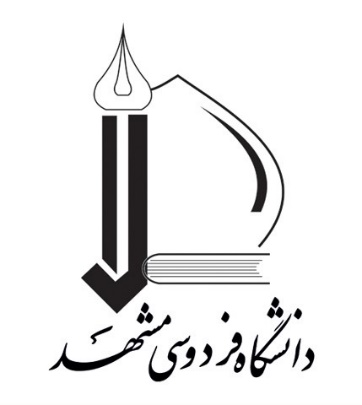 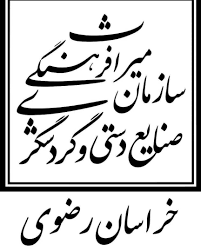 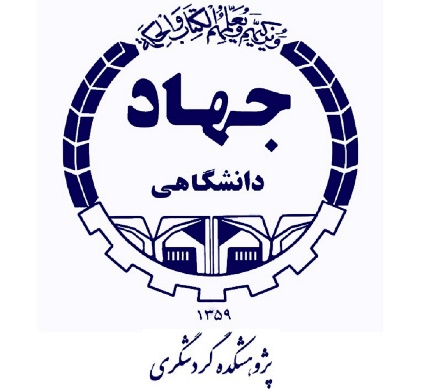 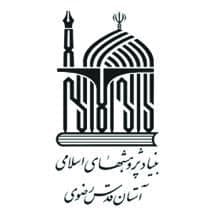 یافته ها
مقدمه و بیان مسئله
عنوان پوستر به‌اندازه‌ی کافی گویا باشد.
زبان مورد استفاده در متن پوستر با زبان مورد استفاده در کنفرانس همخوانی داشته باشد.
نام‌های مولفین و دانشگاه/موسسه مربوطه بطور کامل در زیر عنوان پوستر درج شود.
زیر نام ارائه‌دهنده پوستر خط کشیده شود.
مطالب به‌صورت بخش‌بندی ارائه شوند.
اندازه و کیفیت عنوان،‌ متن،‌ نمودارها،‌و جدول‌ها متناسب با ابعاد پوستر باشند.
انتخاب رنگ‌ها  در طراحی پوستر (رنگ قلم‌ها،‌ رنگ کادرها و ...) به‌گونه‌ای باشند که حداکثر تباین بین رنگ متن و رنگ زمینه وجود داشته باشد.
مراجع مرتبط با موضوع به‌نحو مناسبی در پایین پوستر درج شوند.
ابعاد پوستر۹۰*۱۱۰ سانتیمتر به صورت عمودی
اندازه فوت‌ها به‌گونه‌ای باشد که از فاصله یک‌متری قابل خواندن باشد.















­
متن مقاله متن مقاله متن مقاله متن مقاله متن مقاله متن مقاله متن مقاله متن مقاله متن مقاله متن مقاله متن مقاله متن مقاله متن مقاله متن مقاله متن مقاله متن مقاله متن مقاله متن مقاله متن مقاله متن مقاله متن مقاله متن مقاله متن مقاله متن مقاله متن مقاله متن مقاله متن مقاله متن مقاله متن مقاله متن مقاله متن مقاله متن مقاله متن مقاله متن مقاله متن مقاله (B Nazanin ۳۳.۳ نازک)
متن مقاله متن مقاله متن مقاله متن مقاله متن مقاله متن مقاله متن مقاله (B Nazanin ۳۳.۳ نازک)
نتیجه‌گیری و پیشنهادها
روش شناسی
متن مقاله متن مقاله  متن مقاله متن مقاله  متن مقاله متن مقاله  متن مقاله متن مقاله  متن مقاله متن مقاله  متن مقاله متن مقاله  متن مقاله متن مقاله  متن مقاله متن مقاله  متن مقاله متن مقاله  متن مقاله متن مقاله  متن مقاله متن مقاله  متن مقاله متن مقاله  متن مقاله متن مقاله  متن مقاله متن مقاله  متن مقاله متن مقاله (B Nazanin ۳۳.۳ نازک)‌
متن مقاله متن مقاله متن مقاله متن مقاله متن مقاله متن مقاله متن مقاله متن مقاله متن مقاله متن مقاله متن مقاله متن مقاله متن مقاله متن مقاله متن مقاله متن مقاله متن مقاله متن مقاله متن مقاله متن مقاله متن مقاله متن مقاله متن مقاله متن مقاله متن مقاله متن مقاله متن مقاله متن مقاله متن مقاله متن مقاله متن مقاله متن مقاله متن مقاله متن مقاله متن مقاله متن مقاله متن مقاله متن مقاله متن مقاله متن مقاله متن مقاله متن مقاله متن مقاله متن مقاله متن مقاله متن مقاله متن مقاله متن مقاله متن مقاله متن مقاله متن مقاله متن مقاله متن مقاله متن مقاله متن مقاله متن مقاله متن مقاله متن مقاله متن مقاله متن مقاله متن مقاله متن مقاله متن مقاله متن مقاله متن مقاله متن مقاله متن مقاله متن مقاله متن مقاله متن مقاله متن مقاله متن مقاله متن مقاله متن مقاله متن مقاله متن مقاله متن مقاله متن مقاله متن مقاله متن مقاله متن مقاله متن مقاله متن مقاله متن مقاله متن مقاله متن مقاله متن مقاله متن مقاله متن مقاله متن مقاله متن مقاله متن مقاله متن مقاله متن مقاله متن مقاله متن مقاله متن مقاله متن مقاله متن مقاله متن مقاله متن مقاله متن مقاله متن مقاله متن مقاله متن مقاله متن مقاله متن مقاله متن مقاله متن مقاله متن مقاله متن مقاله متن مقاله متن مقاله متن مقاله متن مقاله متن مقاله متن مقاله متن مقاله متن مقاله متن مقاله متن مقاله متن مقاله متن مقاله متن مقاله متن مقاله متن مقاله متن مقاله متن مقاله متن مقاله متن مقاله متن مقاله متن مقاله متن مقاله متن مقاله متن مقاله متن مقاله (B Nazanin ۳۳.۳ نازک)